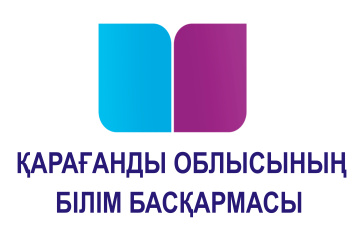 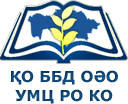 «Шағын  жинақты  мектептің  Үздік  мұғалімі»  облыстық  байқауы
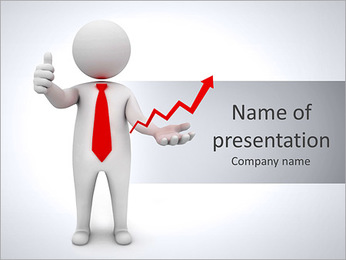 Облыстық  байқау  мақсаты:  Шағын  жинақты  мектеп  мұғалімдерінің  инновациялық  педагогикалық  тәжірибесін  анықтау  және  бағалау
Байқау  3  кезеңнен  тұрады:
1-кезең:    аудандық  12-23  сәуір  2021ж;

2-кезең:    облыстық  28 сәуір – 6 мамыр 2021ж (сырттай);

3-кезең:    облыстық  ақтық кезең - 20  мамыр 2021ж (zoom  платформасында)
Облыстық  байқау  өткізу  туралы  білім  беруді  дамытудың оқу-әдістемелік  орталығының  № 1-8/156, 16.03.2021ж  хаты,  байқау  ережесі  барлық  селолық  аудандардың   және  Жезқазған  қаласының  білім  бөлімдеріне  ағымдағы  жылдың  16  наурызында  жіберілген.
1-кезеңнің  қорытындысы бойынша  әр  ауданнан  - 1 (бір)  қатысушының  жұмысы  қабылданады.
2-кезеңде  сараптамалық   комиссиясы  әр  аудандық  білім  бөлімінен  ұсынылған байқау материалдарын талдайды  және  бағалайды,  ақтық  кезеңге  қатысушыларды  анықтайды. 
3-кезең: «Визит  карточкасы» (регламент 3 минут), «Шеберлік - сабақ»  (регламенті 7-10 минут).   Шағын жинақты мектеп мұғалімінің көшбасшылық  қабілеттер,    өз жетістігі мен ұсыныстары, сөз сөйлеудің бірегейлігі,  авторлық  өнімі,  озық  іс – тәжірибесі  бағаланады.
Білім  бөлімдері:
Байқаудың  аудандық кезеңінің  сапалы  өтуіне  басшылық   жасау;
ШЖМ  мұғалімдерінің  озық   іс - тәжірибелерін  тарату;
Облыстық  кезеңге  қатысуын  қамтамасыз  ету  қажет.